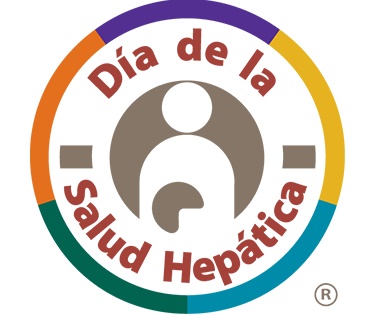 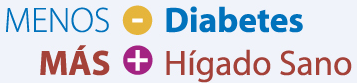 Diabetes    e     Hígado
Dr. Aguirre Valadez Jonathan
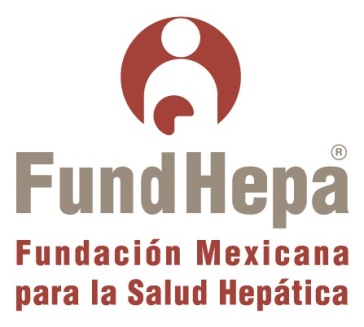 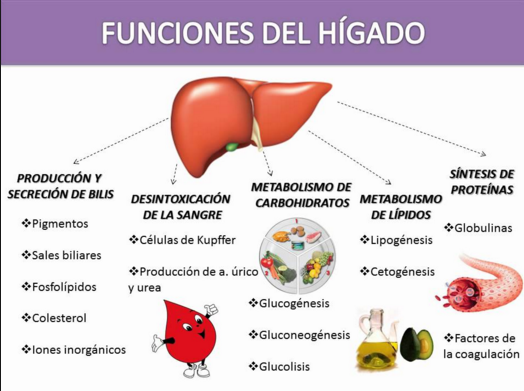 Diabetes Mellitus tipo 2
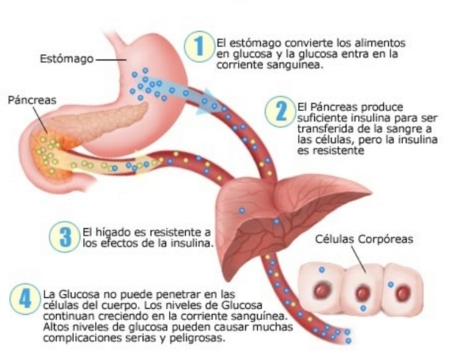 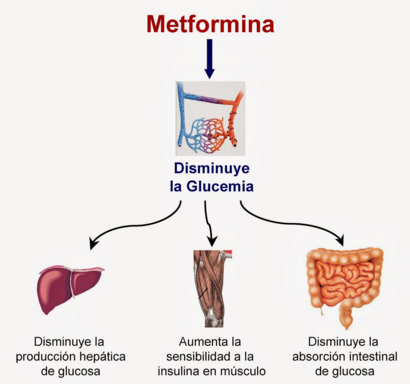 Metformina
DM2 y alteración de la función hepática
Daño hepático avanzado puede asociarse con el inicio de DM
 (diabetes hepatógena)
Aumento de la probabilidad de carcinoma hepático (carcinoma hepatocelular)
Aumento de la probabilidad de insuficiencia hepática aguda 
(2.31 por 10 000 p/a)
Aumento de la prevalencia de virus de hepatitis C (4.2% vs 1.6%) en personas con DM
Virus de hepatitis C – mayor probabilidad de desarrollar DM
Fuerte asociación con el desarrollo de hígado graso no alcohólico
Tolman KG. Diabetes Care 2007
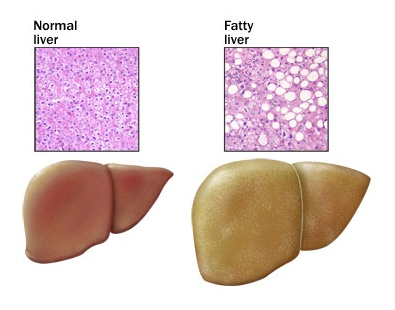 Hígado normal
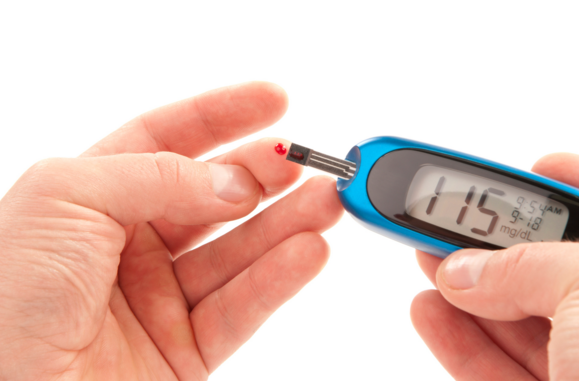 1ra causa de daño hepático crónico
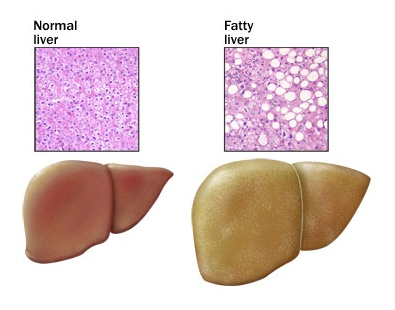 Hígado normal
Hígado graso
Obesidad (central)
Hipertensión arterial
Dislipidemia
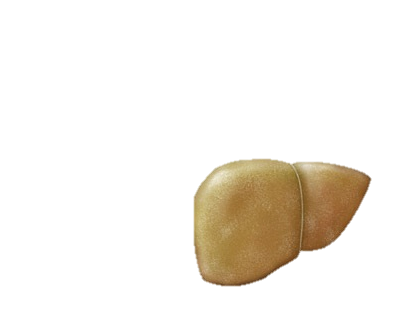 Síndrome metabólico
Diabetes Mellitus 2
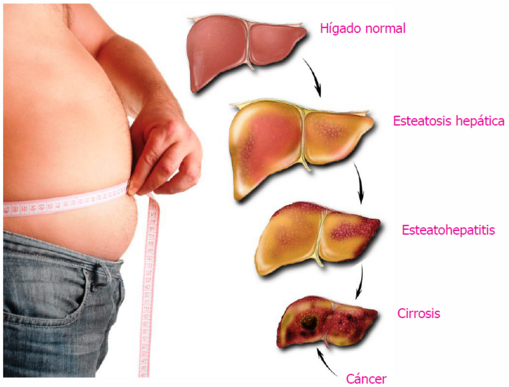 asintomático
Hígado graso en el 22.51% de los pacientes con DM2
Esteatohepaitis en el 43.63 % de los pacientes con DM2
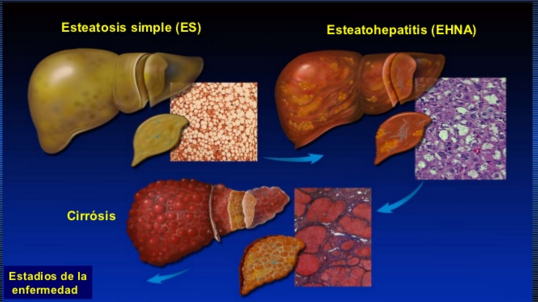 Younossi ZM, et al. Hepatology 2015
DM2   e   Hígado graso
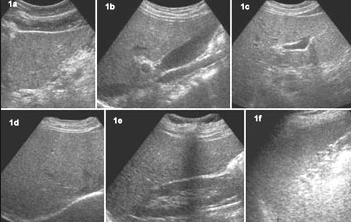 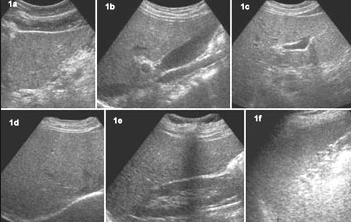 Por USG se puede detectar NAFLD en el 62.3- 69%% de DM2 vs 32% población general
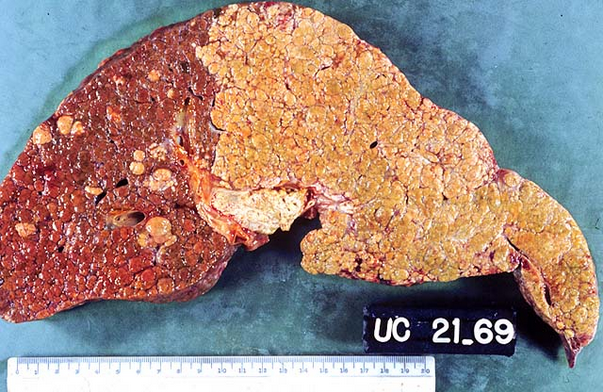 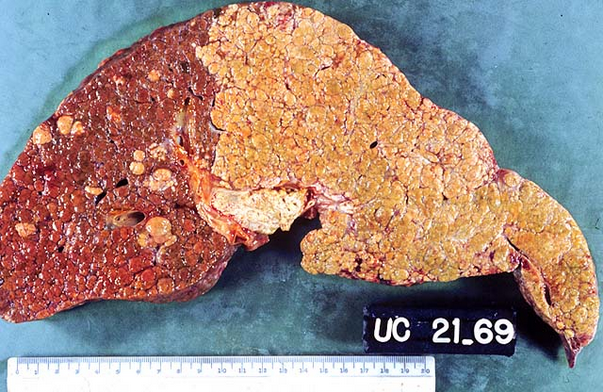 DM2, IMC y fibrosis: riesgo de carcinoma hepatocelular
[Speaker Notes: 1 er cuadro de USG: de los 69% --- 87% se confirmaron con biopsia]
mi ARN 122
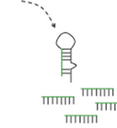 Gen PNLAP3 (Variante:I148M)
Predisposición genética
Dieta alta en carbohidratos y grasas (occidental)
Hígado graso (HGNA)
 ERO
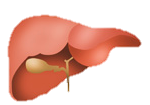 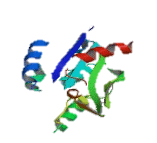 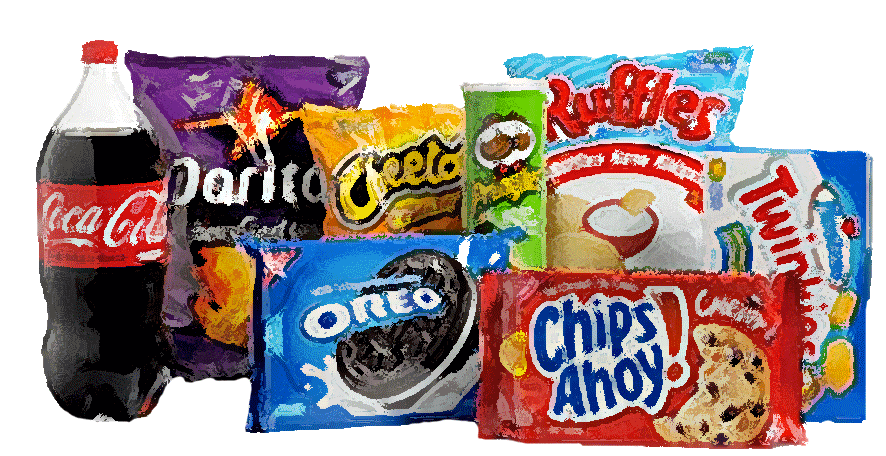 ADI
LPS
AGL
IL6
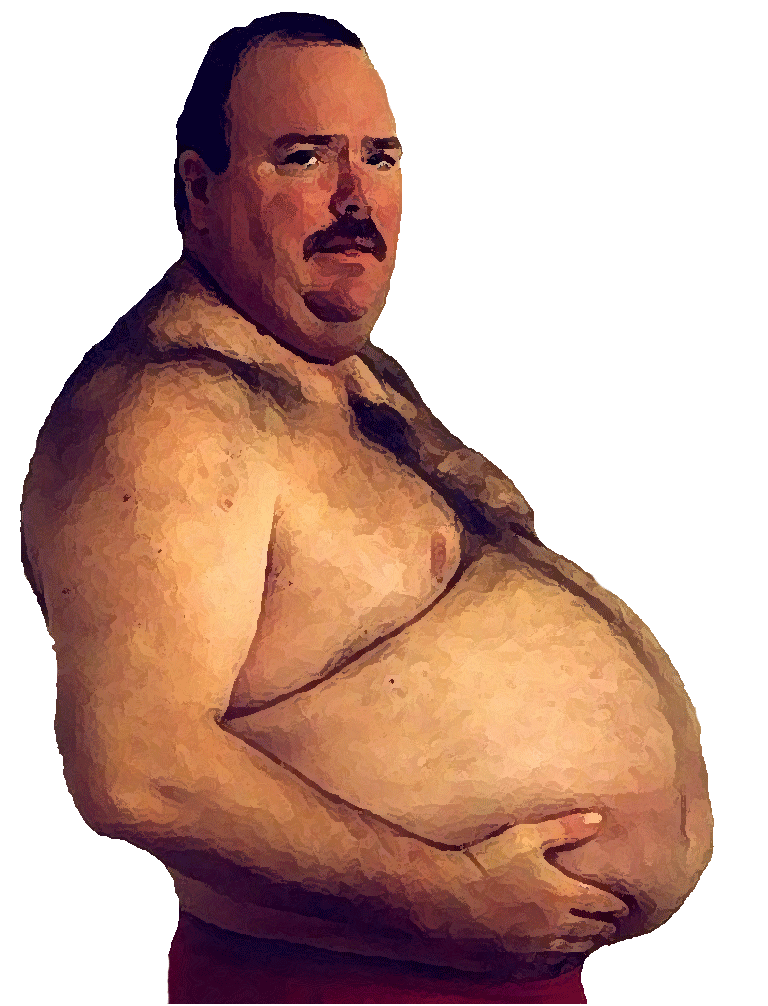 OH
TNF α 
PPR
TGL
Tejido graso visceral
RI
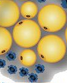  Caspasas
EHNA
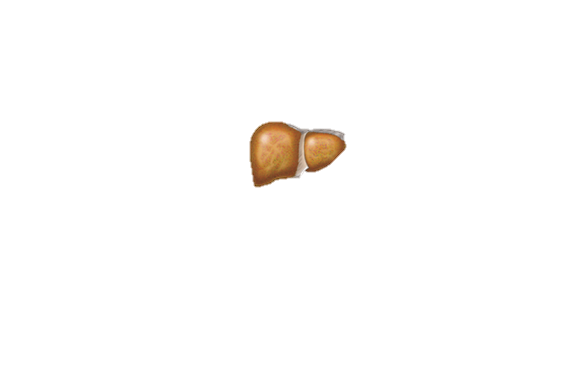 Fruc
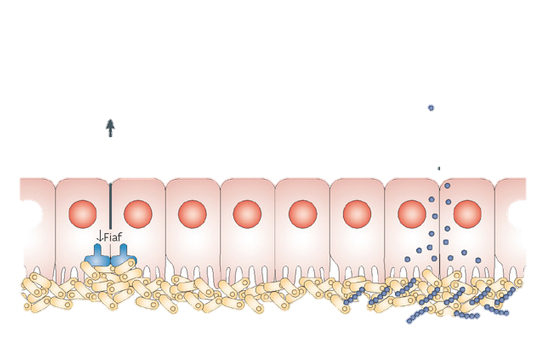 Tejido inflamatorio
Lipoapoptosis hepática
Síndrome metabólico (DM2)
Grasa visceral
Bacterias productoras de OH
Microbiota intestinal, translocación bacteriana
LPS
Bacteroidetes
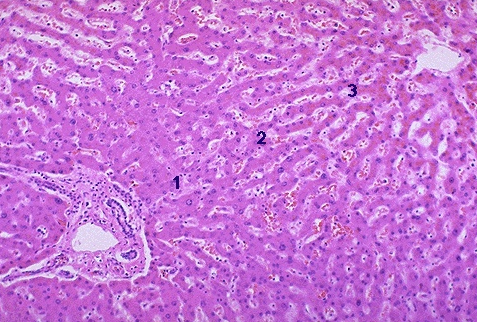 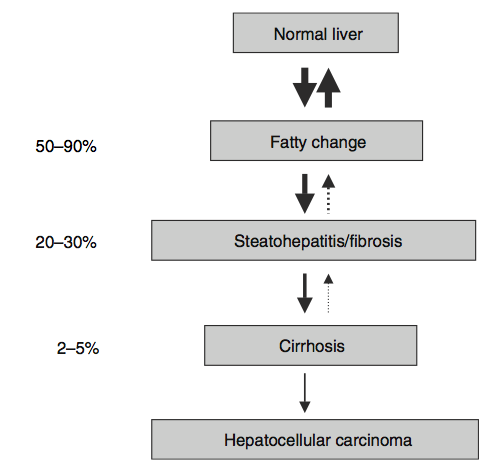 Hígado normal
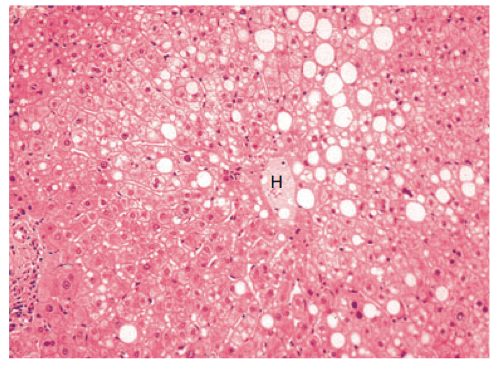  Mortalidad Cardiov
Hígado graso
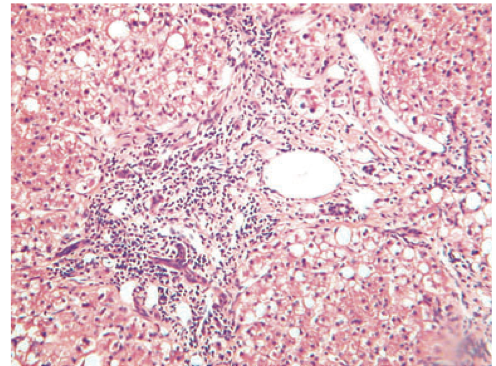  Mortalidad Hep
Esteatohepatitis no alcohólica
 Mortalidad Cardiov
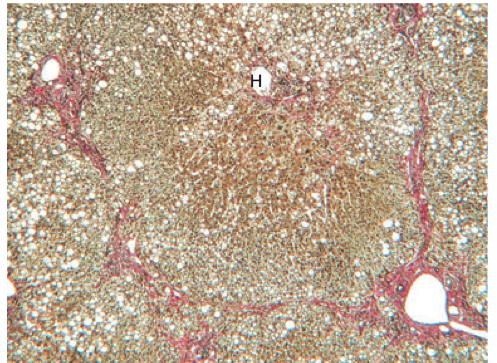 Cirrosis
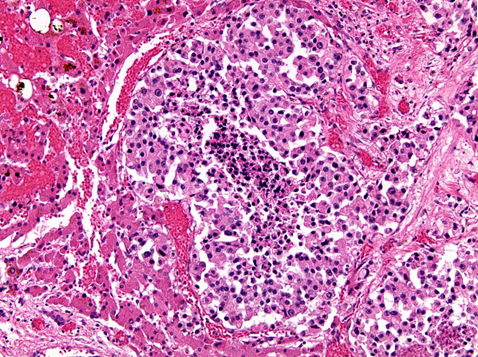 Carcinoma hepatocelular
Hígado graso aumenta riesgo Cardiovascular en población con DM2
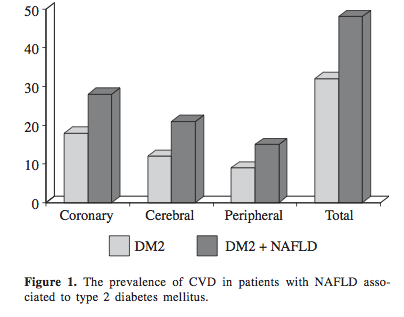 Cervera JL, Zapata DA. Nonalcoholic fatty liver disease an its association with cardiovascular disease. Annals of Hepatol 2009
Hígado graso
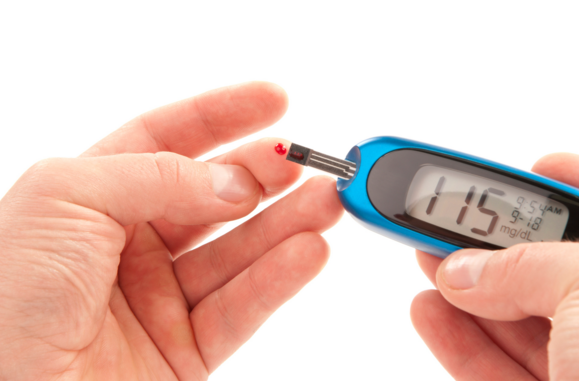 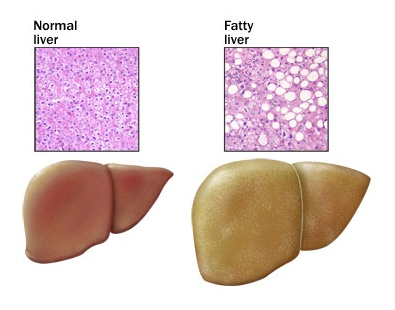 Aumento de la mortalidad por cirrosis hepática (de cualquier etiología) en los pacientes con DM2
Pacientes con DM2 tienen tres veces más riesgo de morir  por enfermedades hepáticas crónicas (hígado graso)
La presencia de hígado graso y esteatohepatitis incrementan el riesgo de desarrollar DM2
Byrne CD and Targher G. J Hepatol 2015
 5 veces riesgo para desarrollar DM2
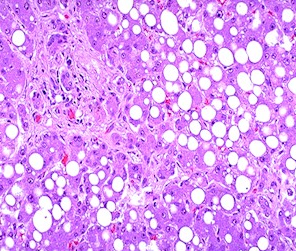 Riesgo incrementa con la gravedad del daño hepático
Si coexiste obesidad + resistencia a la insulina + hígado graso el riesgo se incrementa hasta 14 veces
Byrne CD and Targher G. J Hepatol 2015
Disminuye el riesgo de desarrollar DM2 en aquellos que resuelve el hígado graso , por ultrasonido
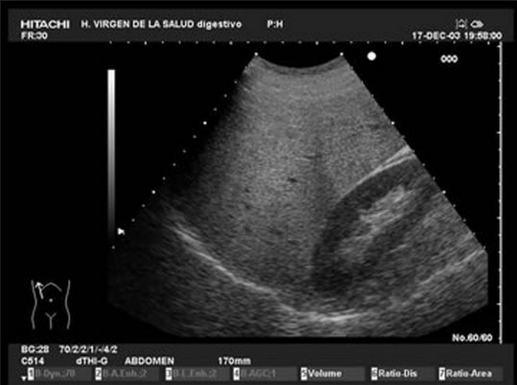 Byrne CD and Targher G. J Hepatol 2015
Nuevos agentes terapéuticos

(ácido obeticólico)
Tx farmacológico: Pioglitazona/pentoxifilina
Tx farmacológico:  Vitamina E 
(no DM2?)
Dieta y ejercicio, cambio en el estilo de vida
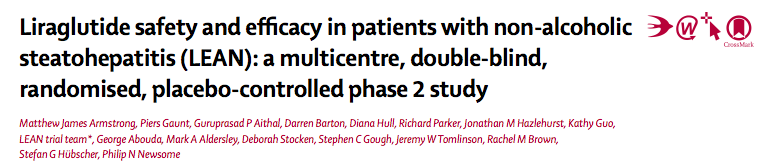 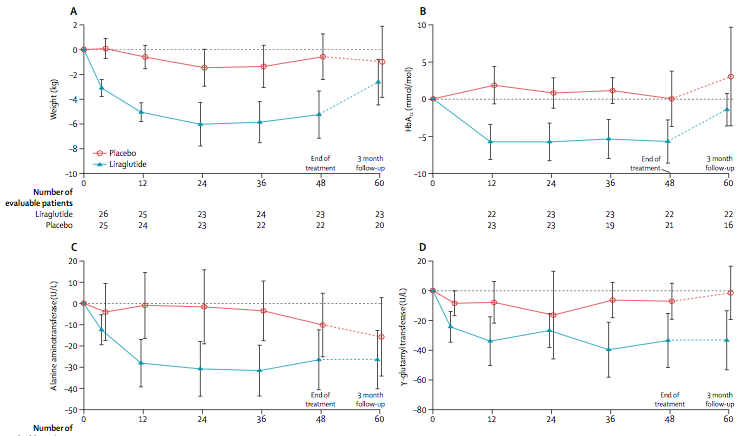 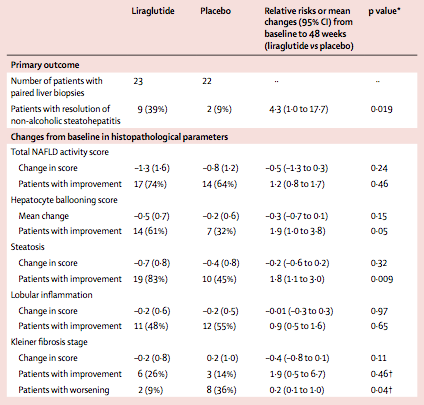 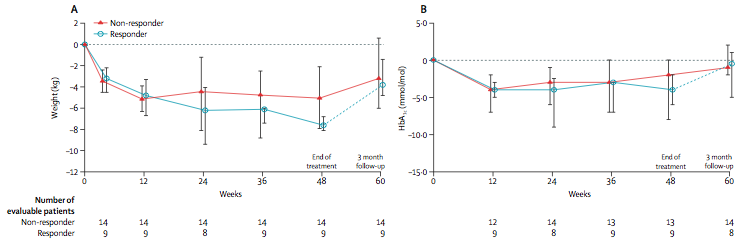 Conclusiones
Relación estrecha entre el hígado  y la diabetes Mellitus
DM- directamente asociada al desarrollo de hígado graso (asintomático)
Hígado graso aumenta la probabilidad de desarrollar DM
Hígado graso aumenta el riesgo de muerte cardiovascular y hepática (cirrosis)
Parte del manejo metabólico es  buen control de la DM 
(no se ha demostrado impacto a nivel hepático)